Effectief studeren… en plannen!
Klas
Programma
Tips en trucs
Plannen doe je zo 
Meest voorkomende fouten
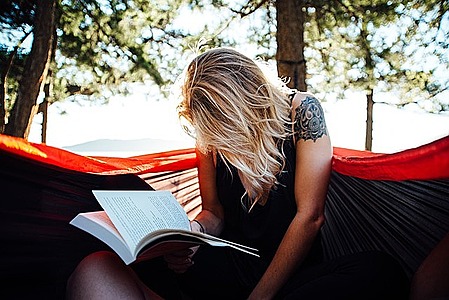 Een filmpje vooraf..
https://www.youtube.com/watch?v=bQql45UFnp8
Klein testje!
Wat werd er nou eigenlijk verteld? (Gebruik je geheugen!)
Stel je oordeel uit.
Leer op basis van genereren: Diagram, kernwoorden.
Activeer je voorkennis!! Wat weet ik nou al?
Wat werkt niet? Wat werkt wel?
Spreiden van leermomenten. 1: Lezen. 2: Oefenen.
Toetsen. Vraag jezelf af, wat stond er nou?
Leren kost moeite!
Tips en trucs
Hak de stof in stukken. Probeer niet alles in een keer te leren. Je kunt je ook makkelijker concentreren als je niet alles in een keer doet.
Zorg voor een goede studieruimte. Moet deze ruimte warm of koud zijn? Aan het bureau of een luie stoel? Opgeruimd of niet?
Tips en trucs
Maak het levendig! Zoek filmpjes op over het onderwerp. Praat erover met mensen wat je hebt geleerd, leer het aan iemand anders, etc. 
Zorg voor een stok achter de deur. Maak afspraken met iemand en zorg dat diegene je daar aan houdt. Geef jezelf een beloning. Wanneer ik deze stof ken, dan mag ik….
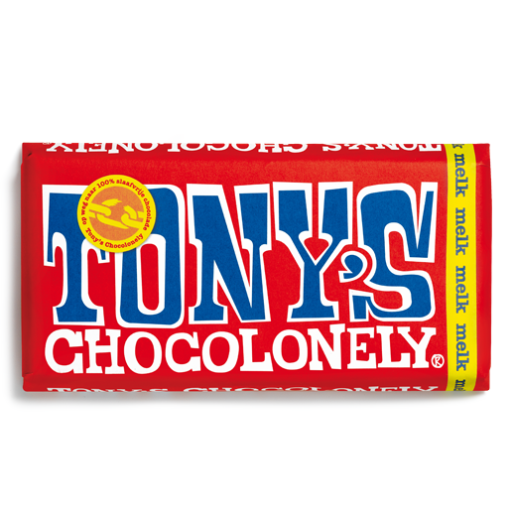 Tips en trucs
Het is ten eerste belangrijk om niet langer dan 50 minuten achter elkaar te studeren. Het klinkt misschien als weinig, maar het is veel effectiever om twee keer 50 minuten te studeren dan twee uren achterelkaar.
Ga in de tien minuten pauze daarom ook even weg van je studieboeken of laptop. Loop buiten een rondje, ga even naar de winkel, zet wat muziek op en dans in de kamer.
En dan nu…
Plannen doe je zo:
Plan niet teveel studie-uren achter elkaar; korte pauzes

Zorg voor voldoende afwisseling in je planning. Plan ook vrije uren voor ontspanning, sport, film, TV.. 

Studeer geen zeven dagen per week: neem ook vrije dagen. 'ik had eigenlijk moeten studeren'. 

Zorg ook voor afwisseling in de aard van het werk. Verdeel de stof in afgeronde gedeeltes en verdeel deze over de tijd.
Plannen doe je zo:
Plan flexibel: Geef jezelf enige speelruimte om van je planning af te wijken. 

Uitvoeren van een plan. Wanneer je meer tijd besteedt aan iets dan je zou verwachten of van je verwacht wordt, stel dan prioriteiten

Je kunt je planning steeds bijstellen: neem nieuwe informatie steeds in je planning op.
In de praktijk:
Plan je hele dag. Schrijf ook op welke andere verplichtingen je hebt. Zo heb je duidelijker in beeld hoeveel tijd er over blijft voor studeren.
Maak een planning.
Stel jezelf de volgende vragen:
Is mijn planning uitvoerbaar? (Realistisch?)
Wanneer en waarom zou ik van mijn planning af kunnen wijken? 
Heb je de geplande vrije tijd ook als echte vrije tijd ervaren of denk je steeds dat je eigenlijk moet studeren?
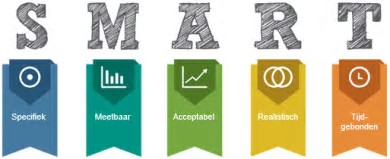 In de praktijk:
Zorg dat je van te voren goed weet wat je moet leren. 

Werk met kleuren. 

Werk met tijdsblokken. Ieder uur (50 min +10 pauze) besteed je aan iets anders.

Verdeel je planning in “doornemen” en in “oefenen”. 

Plan niet tot het laatste moment in. Vlak voor je tentamen iets doornemen veroorzaakt stress.
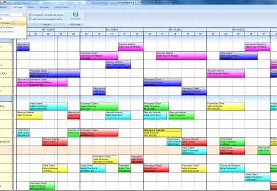 Meest voorkomende fouten
Te laat beginnen..
Geen realistische planning. (Of je er niet aan houden.)
Jezelf druk maken (Ik kan het niet, ik snap het niet, zie je wel dat ik dit niet kan.)
Denken dat je het zelf moet oplossen. (Vragen mag!)
Op het laatste moment nog snel dingen doornemen.
‘s Avonds heel laat nog studeren.
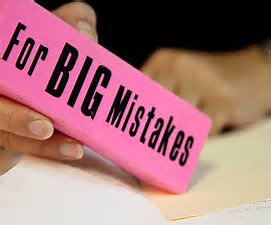 Zijn er nog vragen?